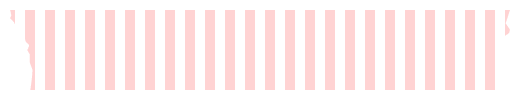 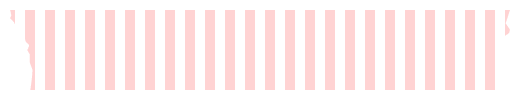 お昼の学びサークル
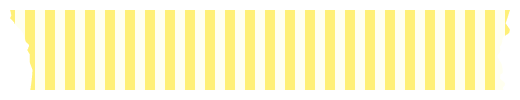 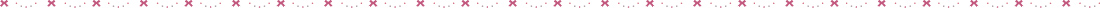 始まります!!
１年次生から6年次生のみなさん、
お昼を食べながらみんなで楽しく学びませんか。
日時 ： 隔週木曜日 昼休み 10月6日から開始
　　　（12時35分～13時20分）
科目 ： 基礎薬学系科目
　　　詳細は当センターのHPまで。
　　　　　（http://labo.kyoto-phu.ac.jp/yakukyo/）
参加方法 ： 事前に学年、学生番号を記載して
　　　　  メールしてください。見学もOKです。
                     （shosoi@mb.kyoto-phu.ac.jp）
場所 ： 中央庭園プラクティテラス
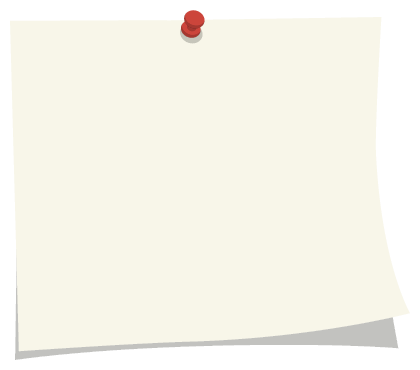 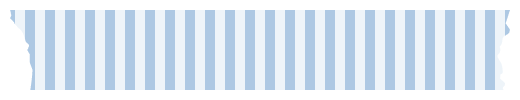 「後輩に教えたい！」
という意欲のある学生の
参加もお待ちしています。
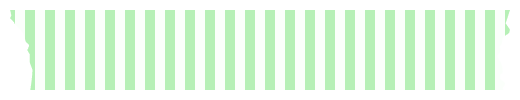 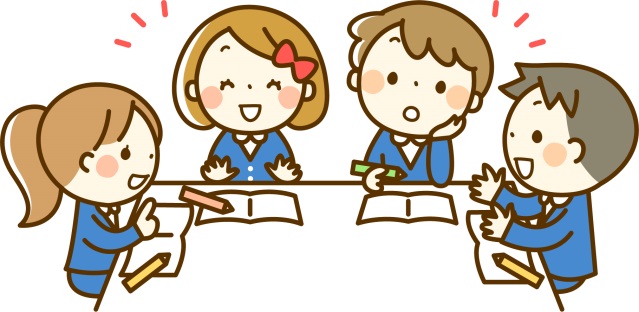 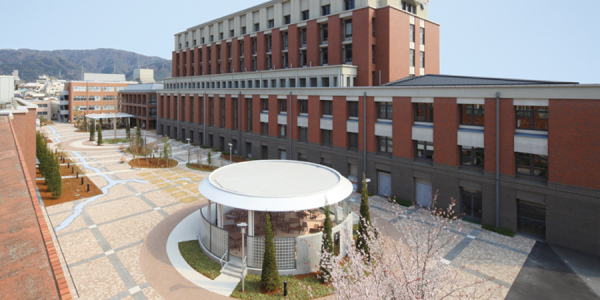 薬学教育研究センター
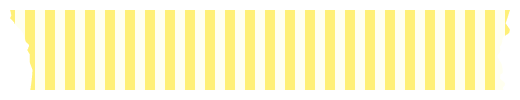 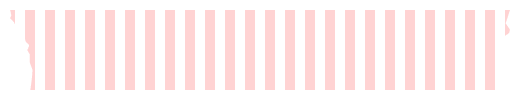 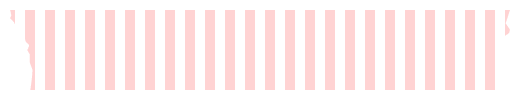